الفصل
٦
صفحة         ٣٠
الجمع
(٦-١) قصص الجمع
نشاط
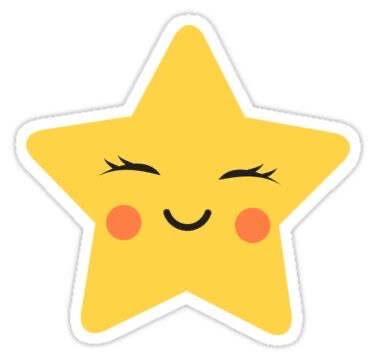 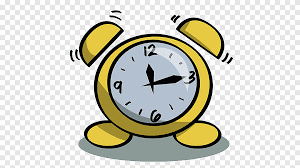 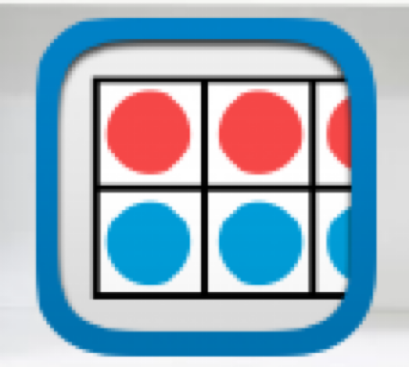 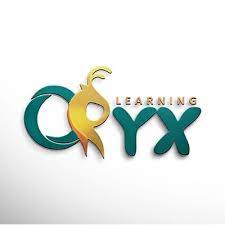 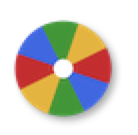 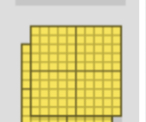 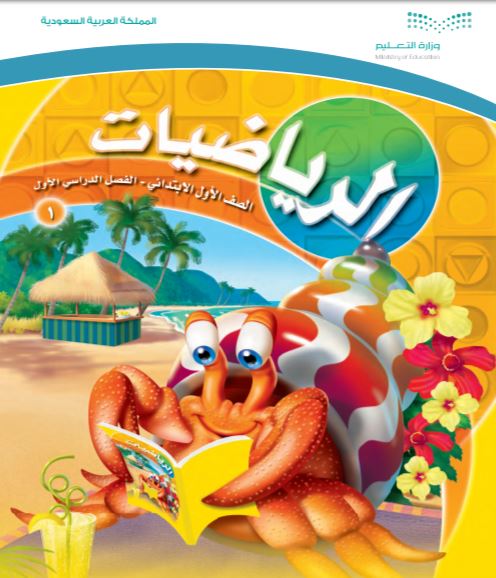 فكرة الدرس
عرض بصري
..
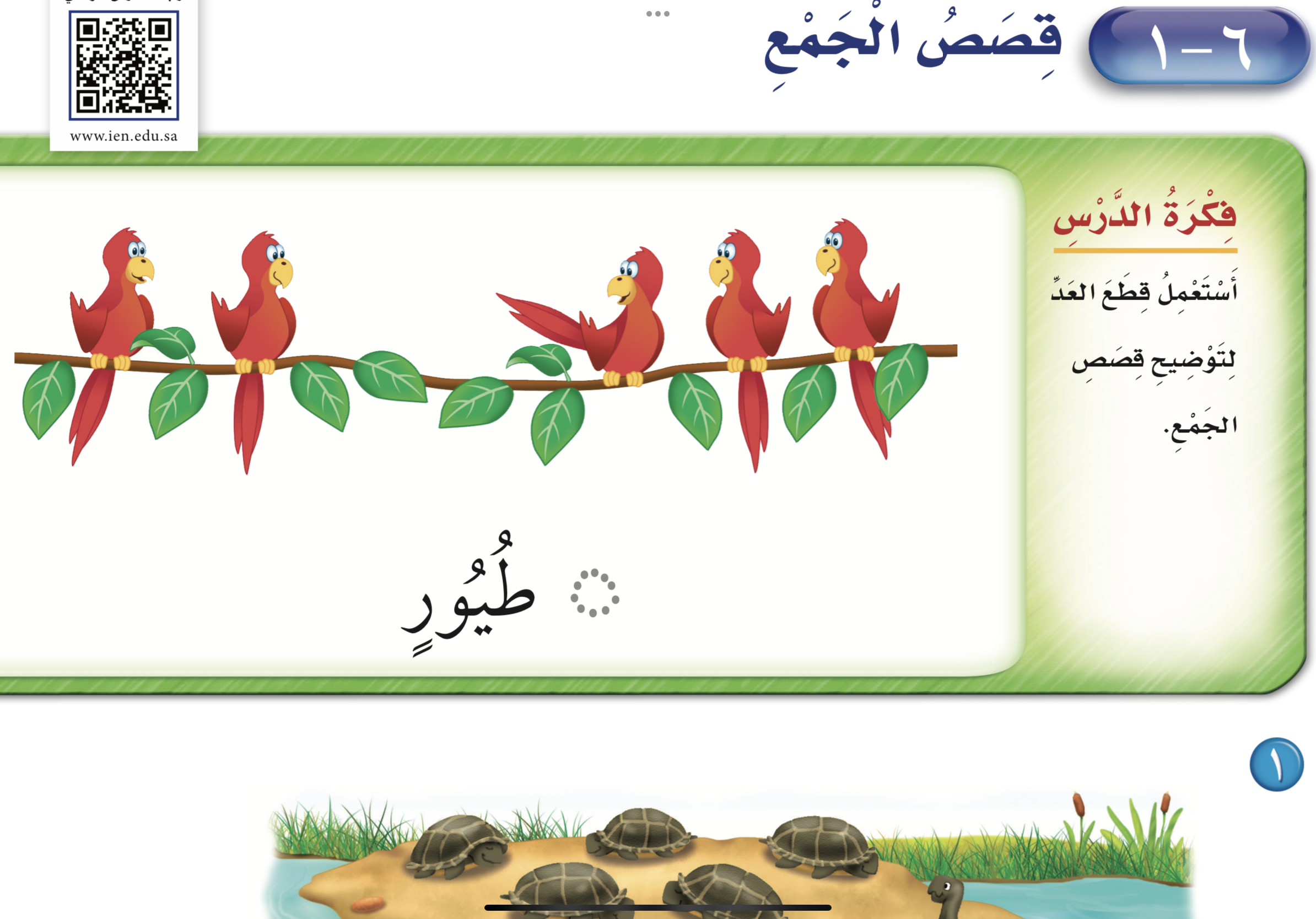 نشاط
فكرة الدرس
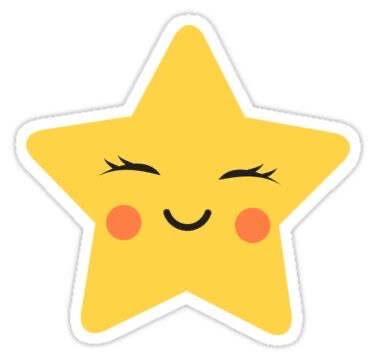 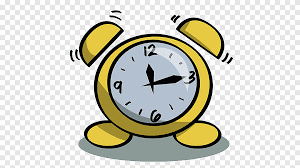 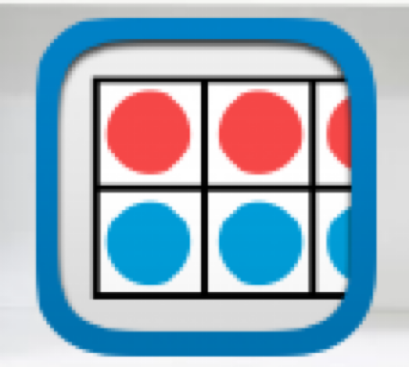 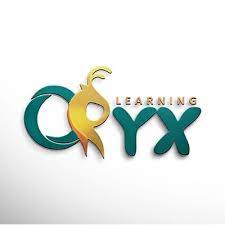 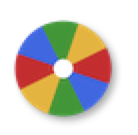 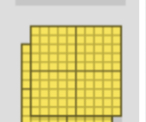 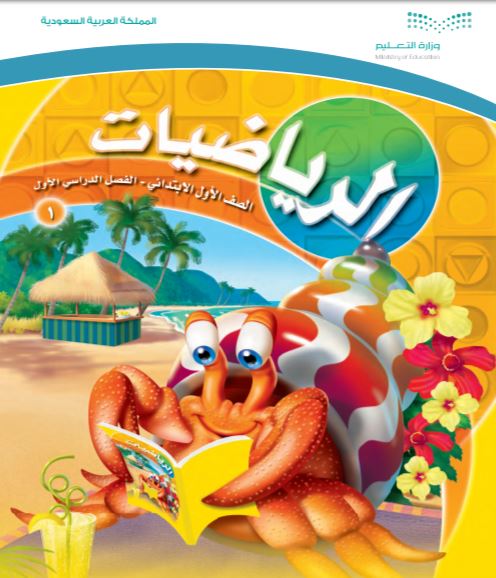 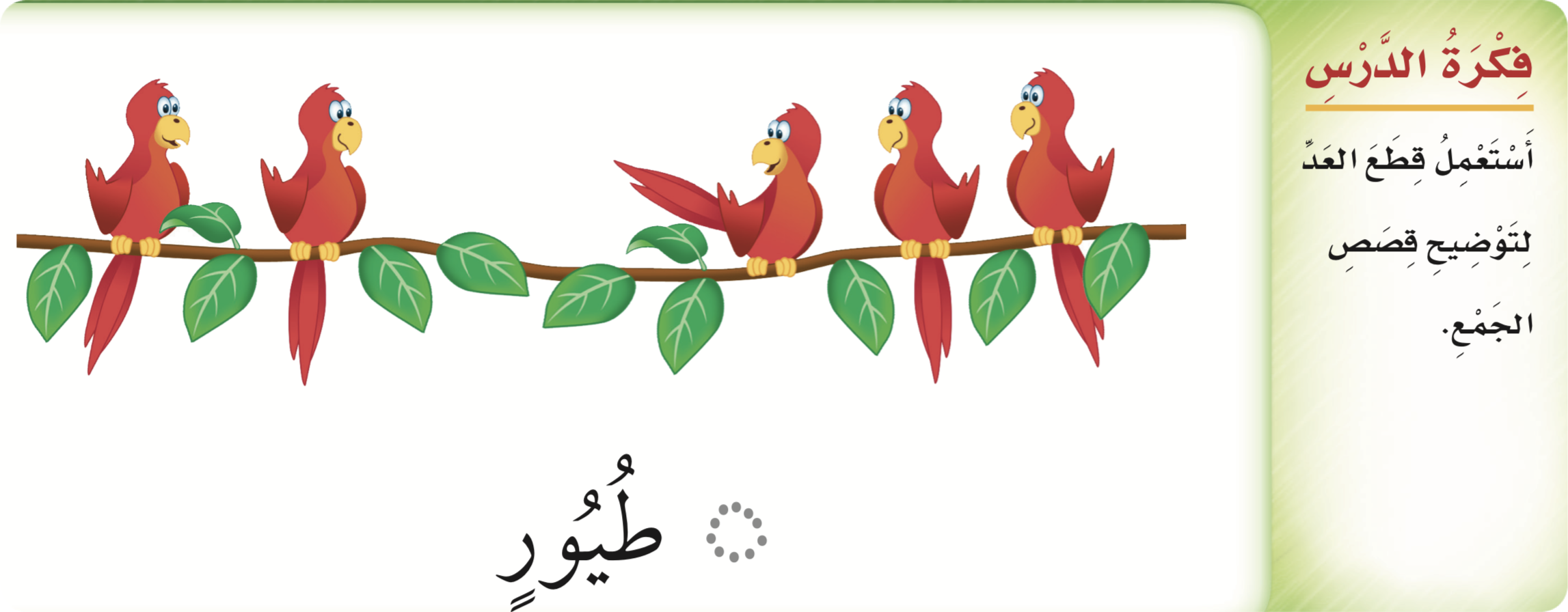 نشاط
التمارين
١
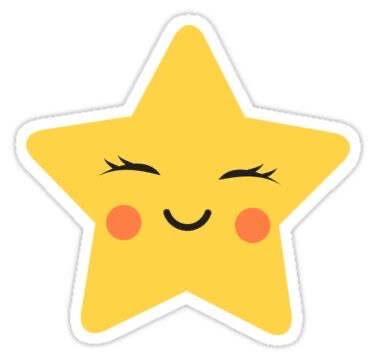 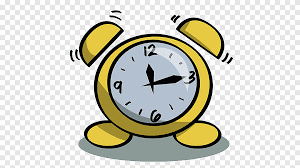 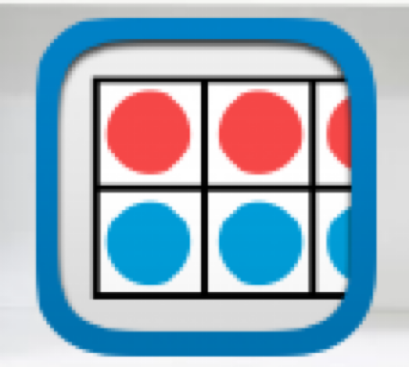 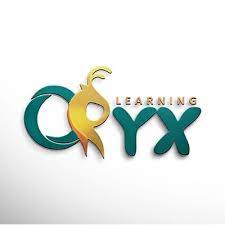 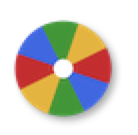 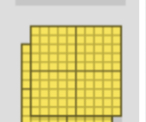 تمرين
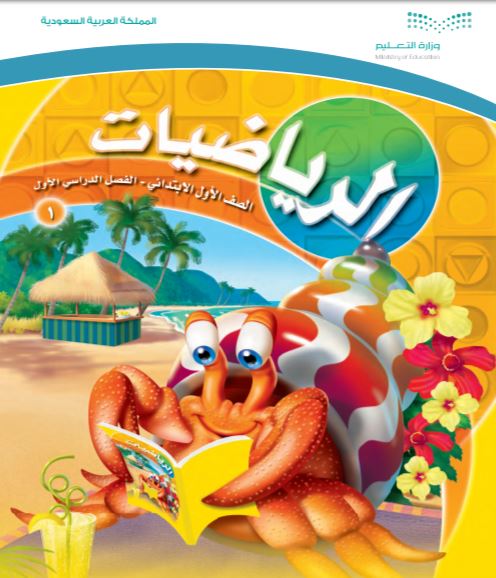 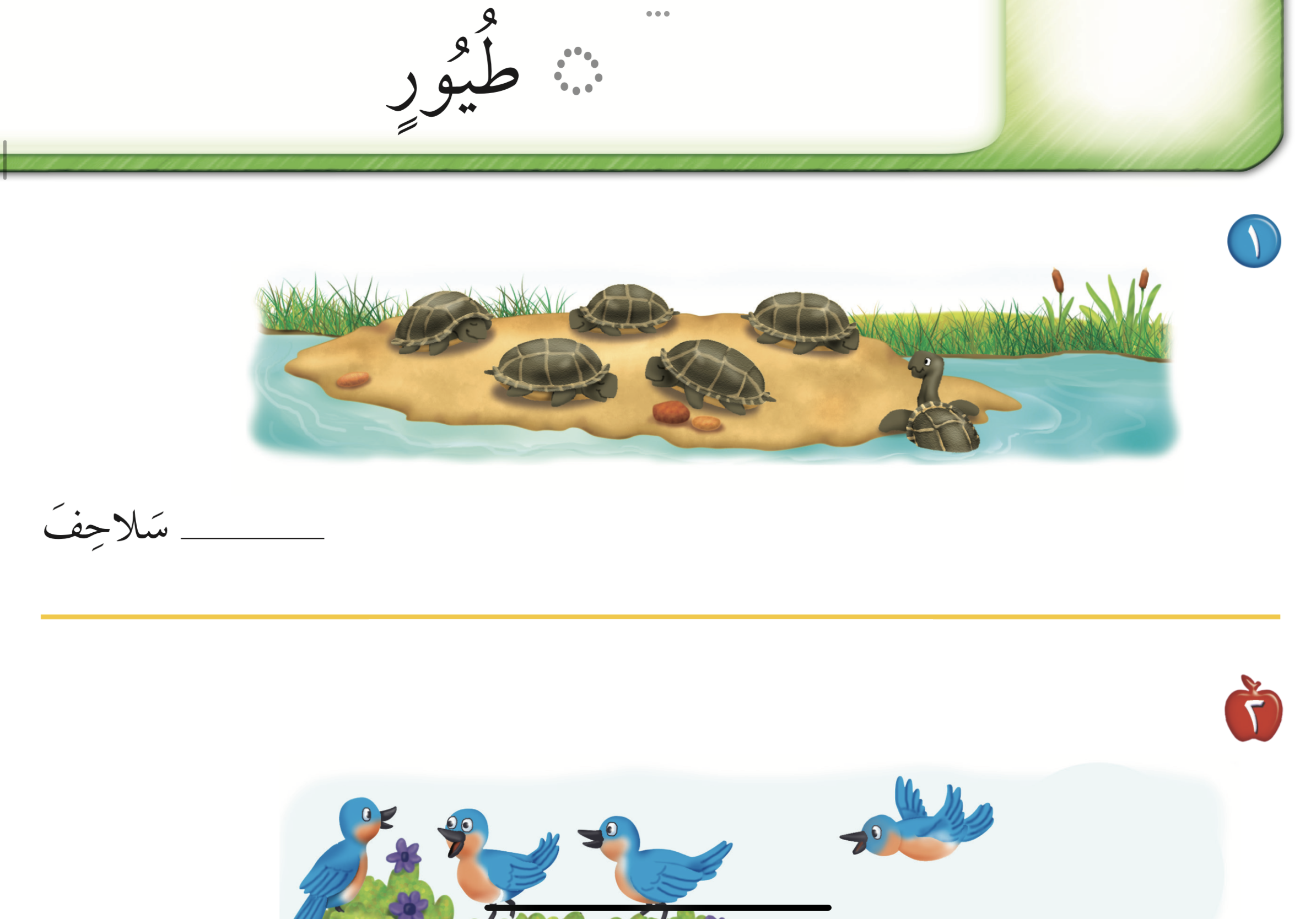 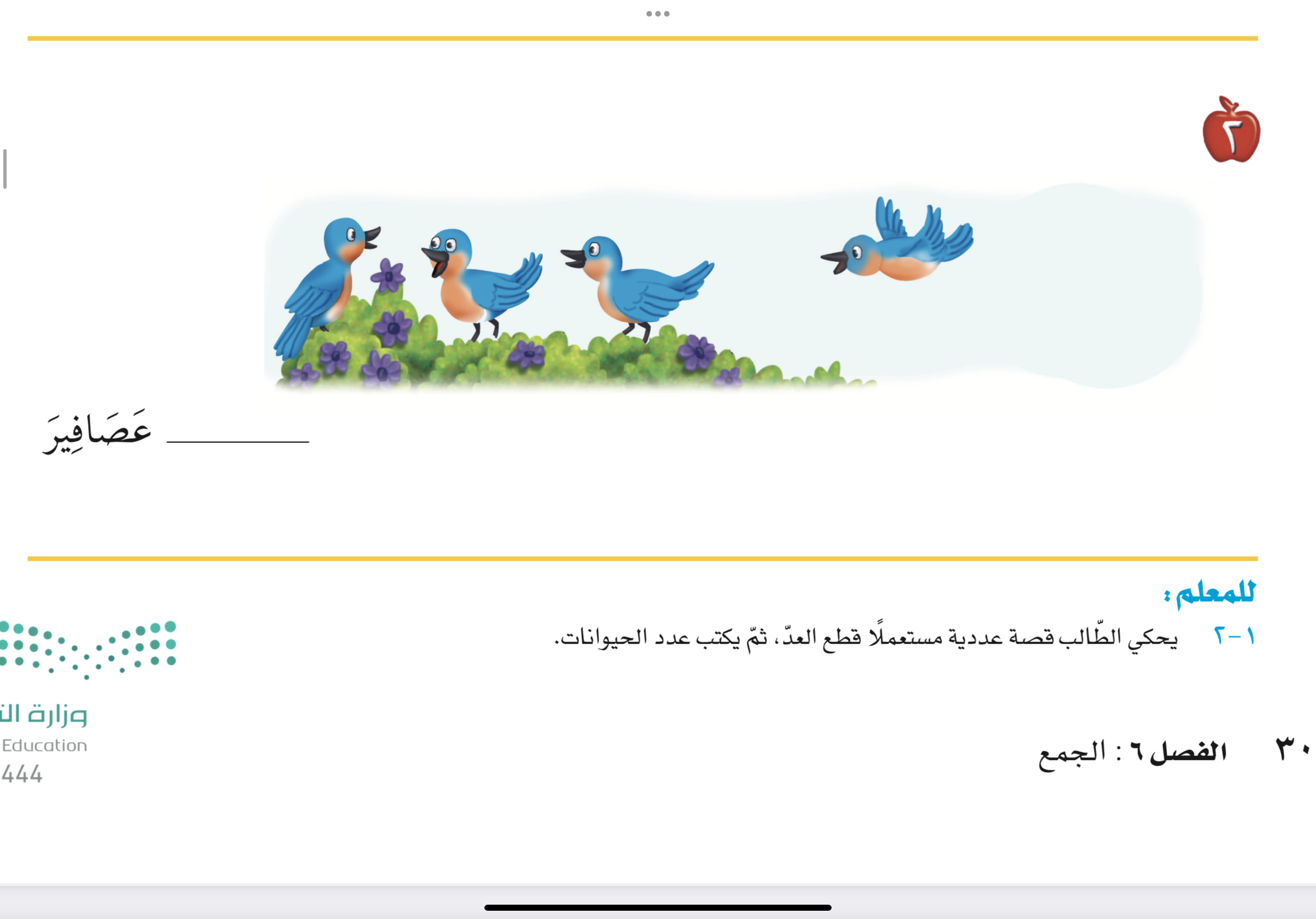 نشاط
التمارين
٢
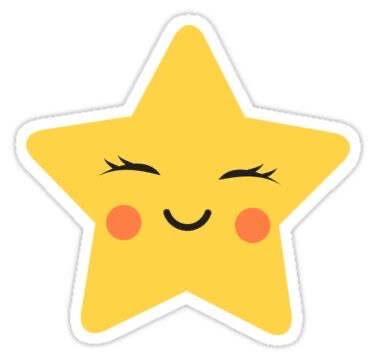 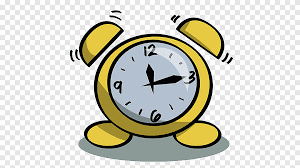 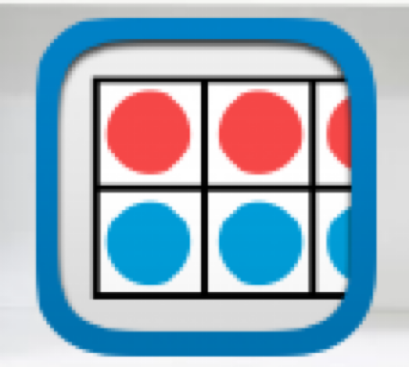 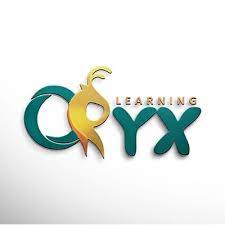 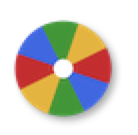 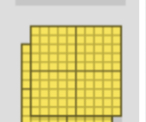 تمرين
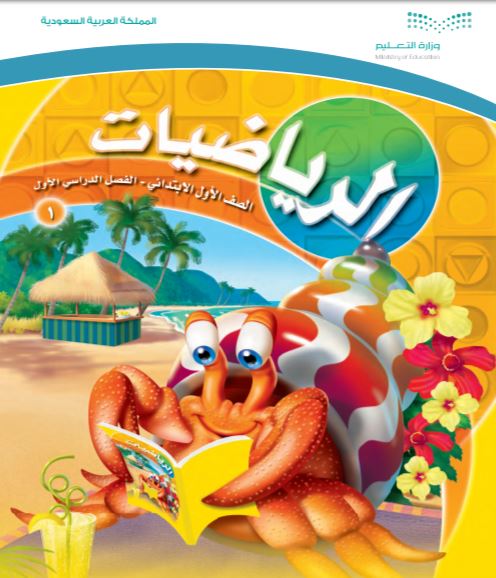 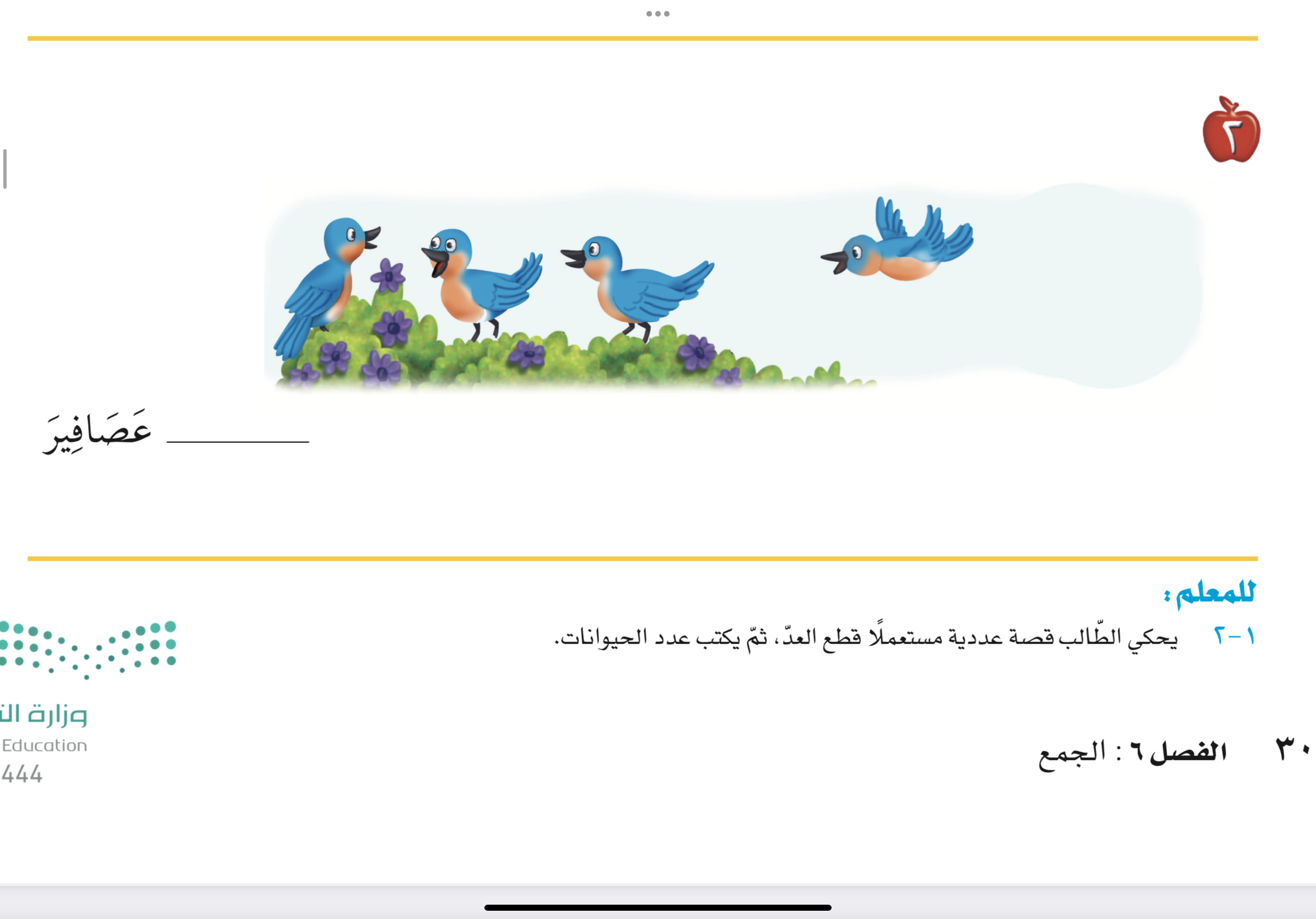 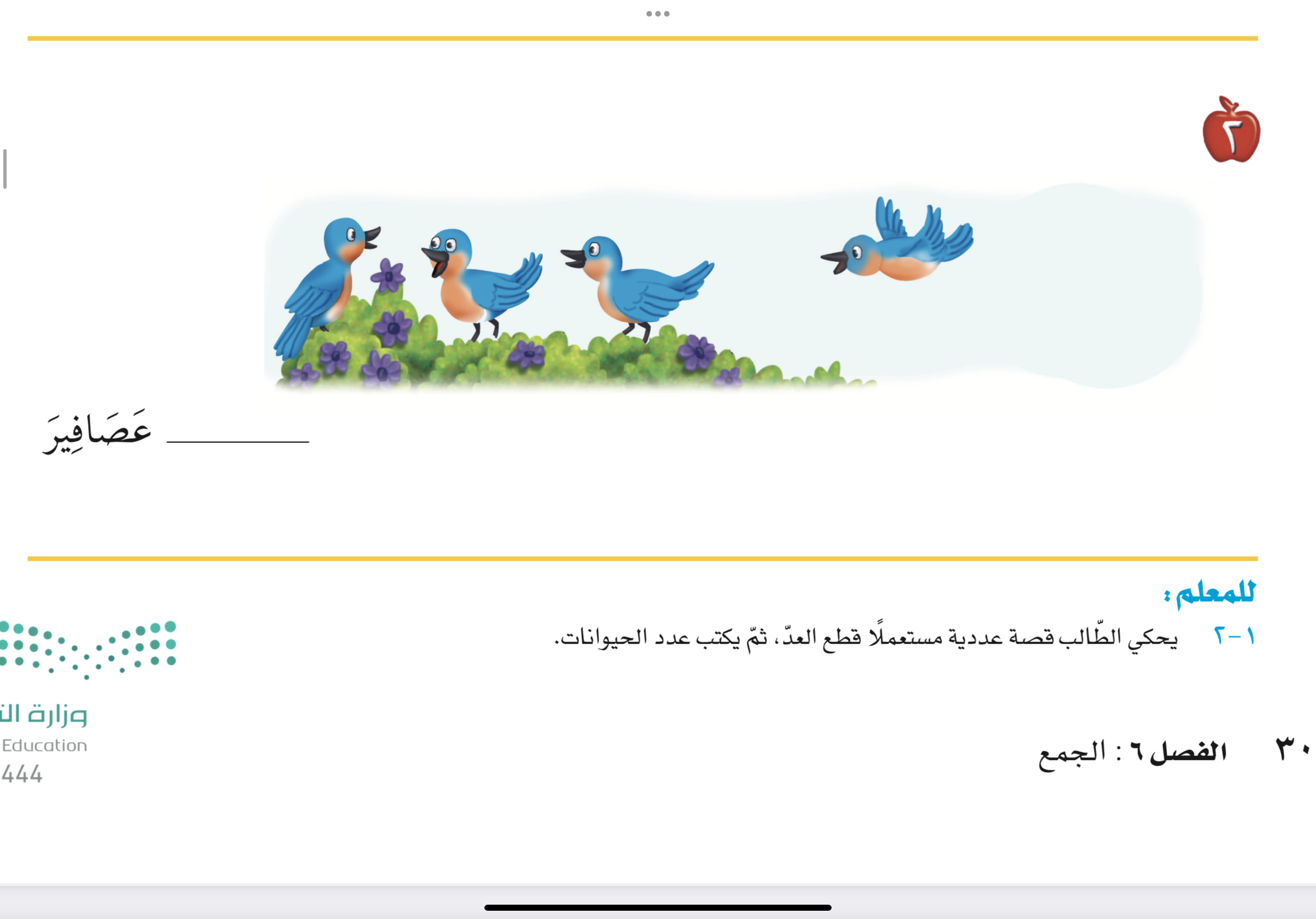 نشاط
التمارين
٣
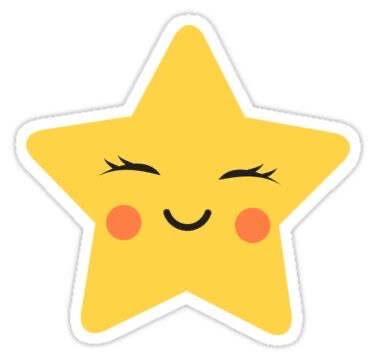 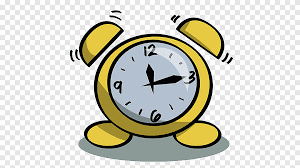 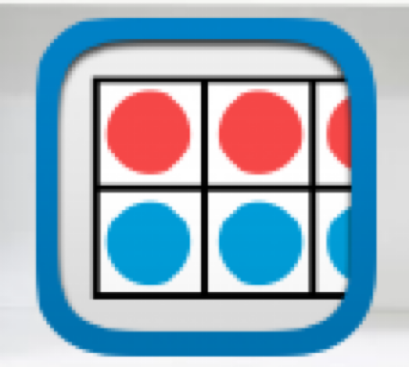 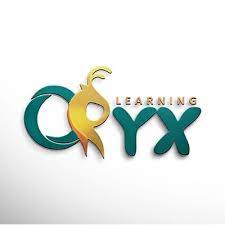 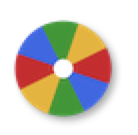 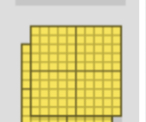 تمرين
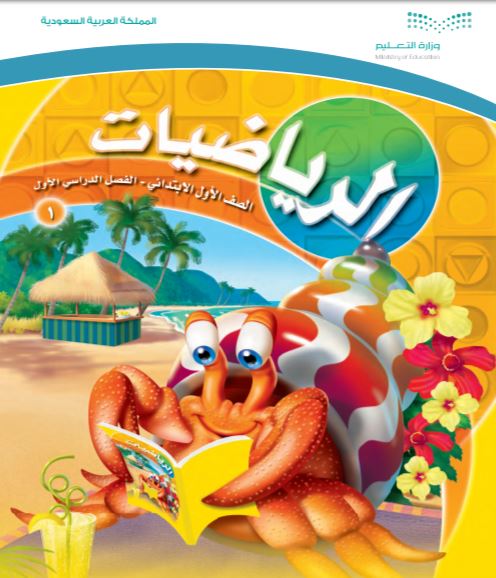 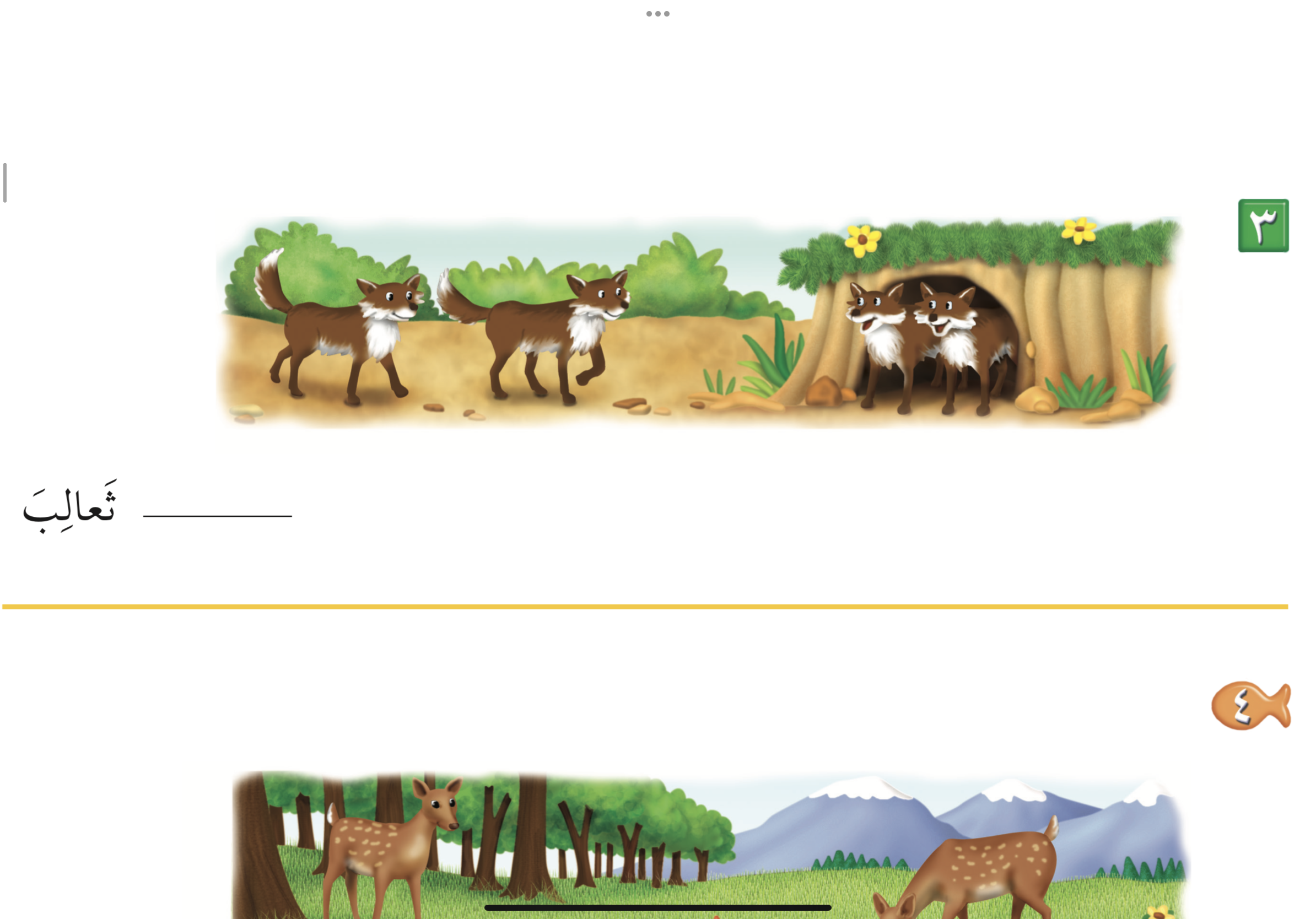 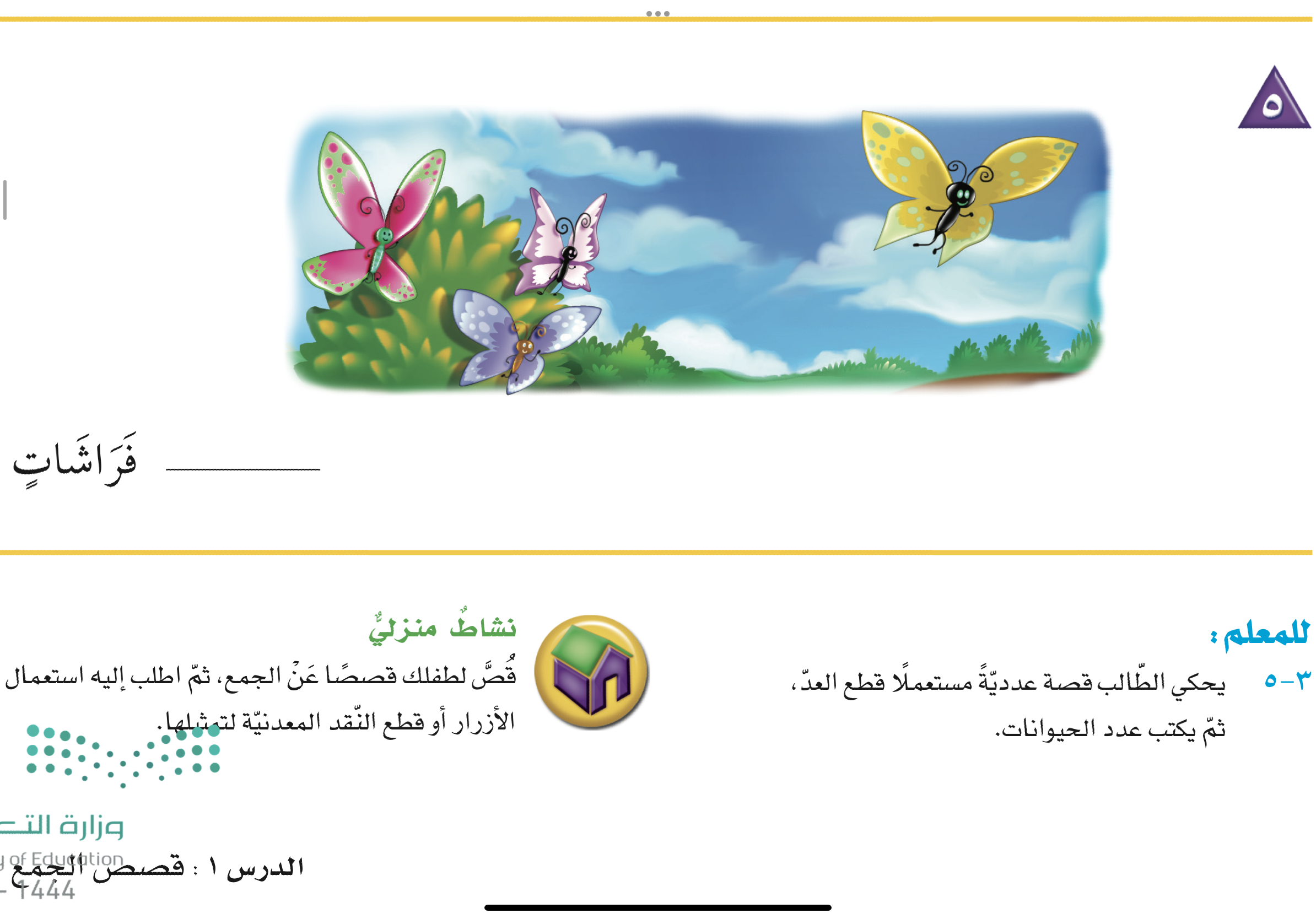 نشاط
التمارين
٤
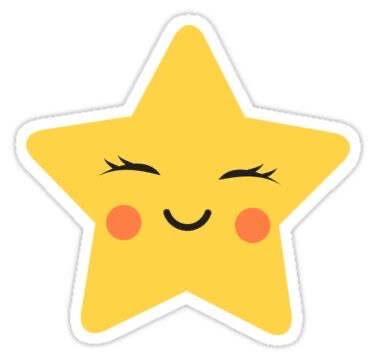 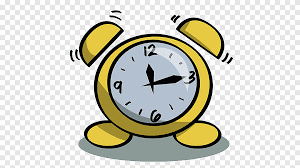 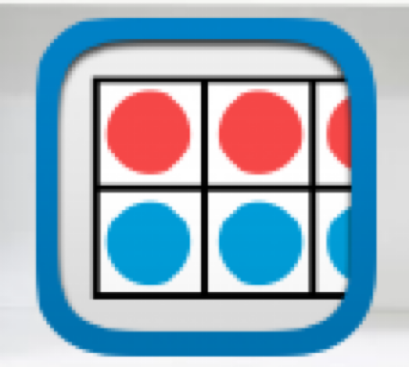 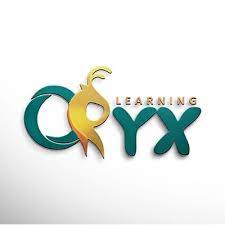 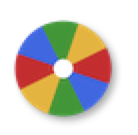 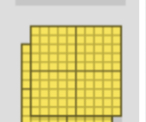 تمرين
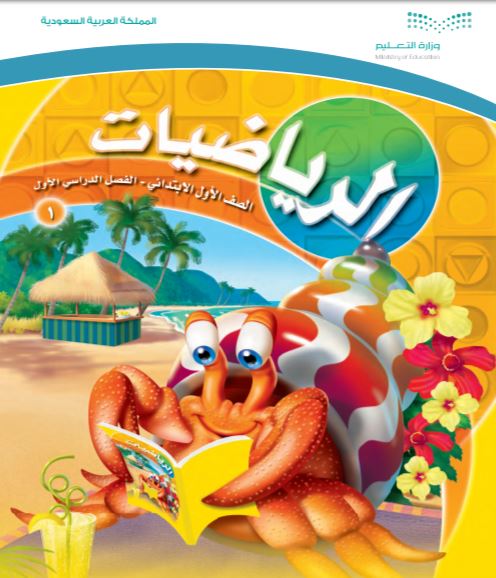 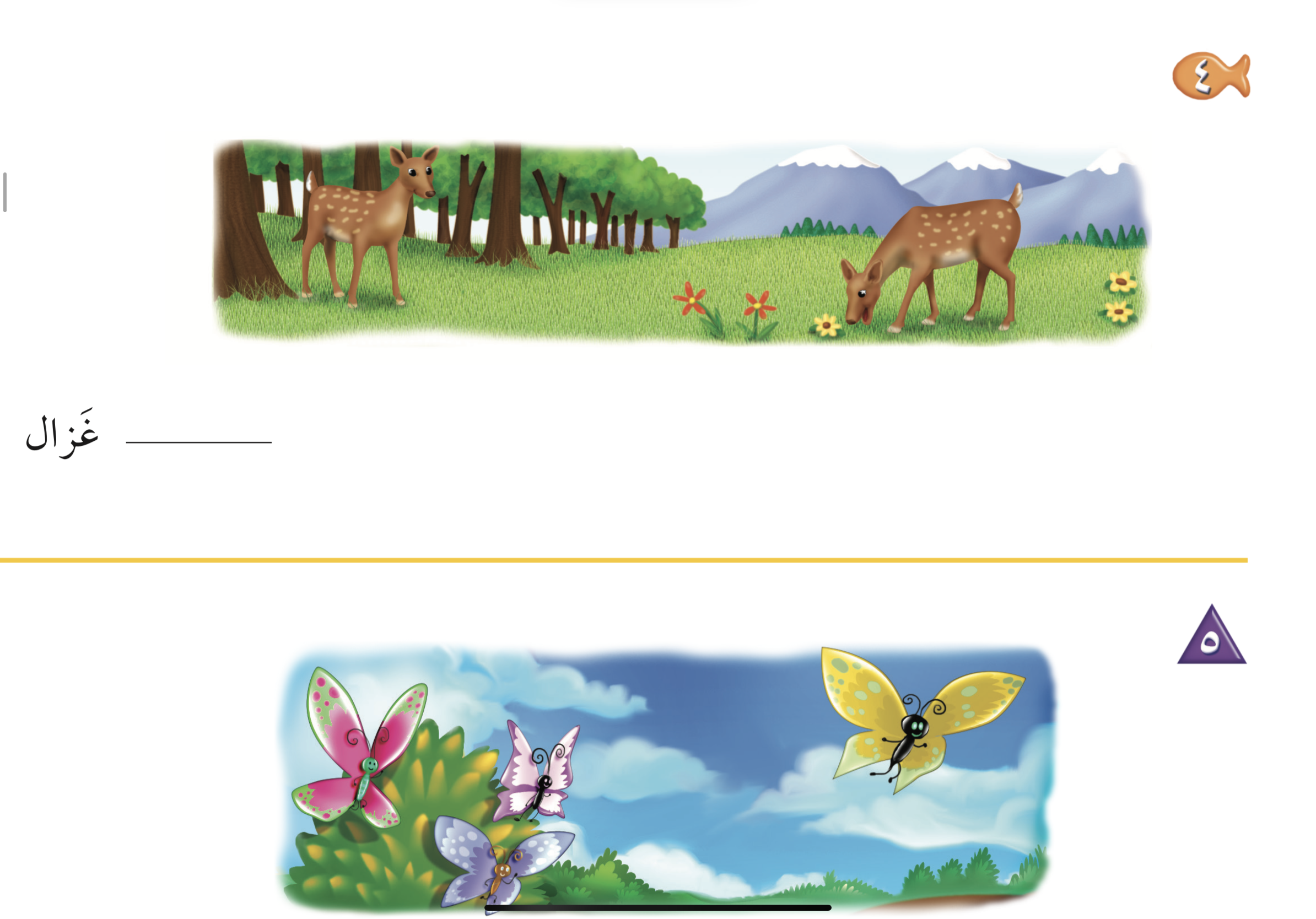 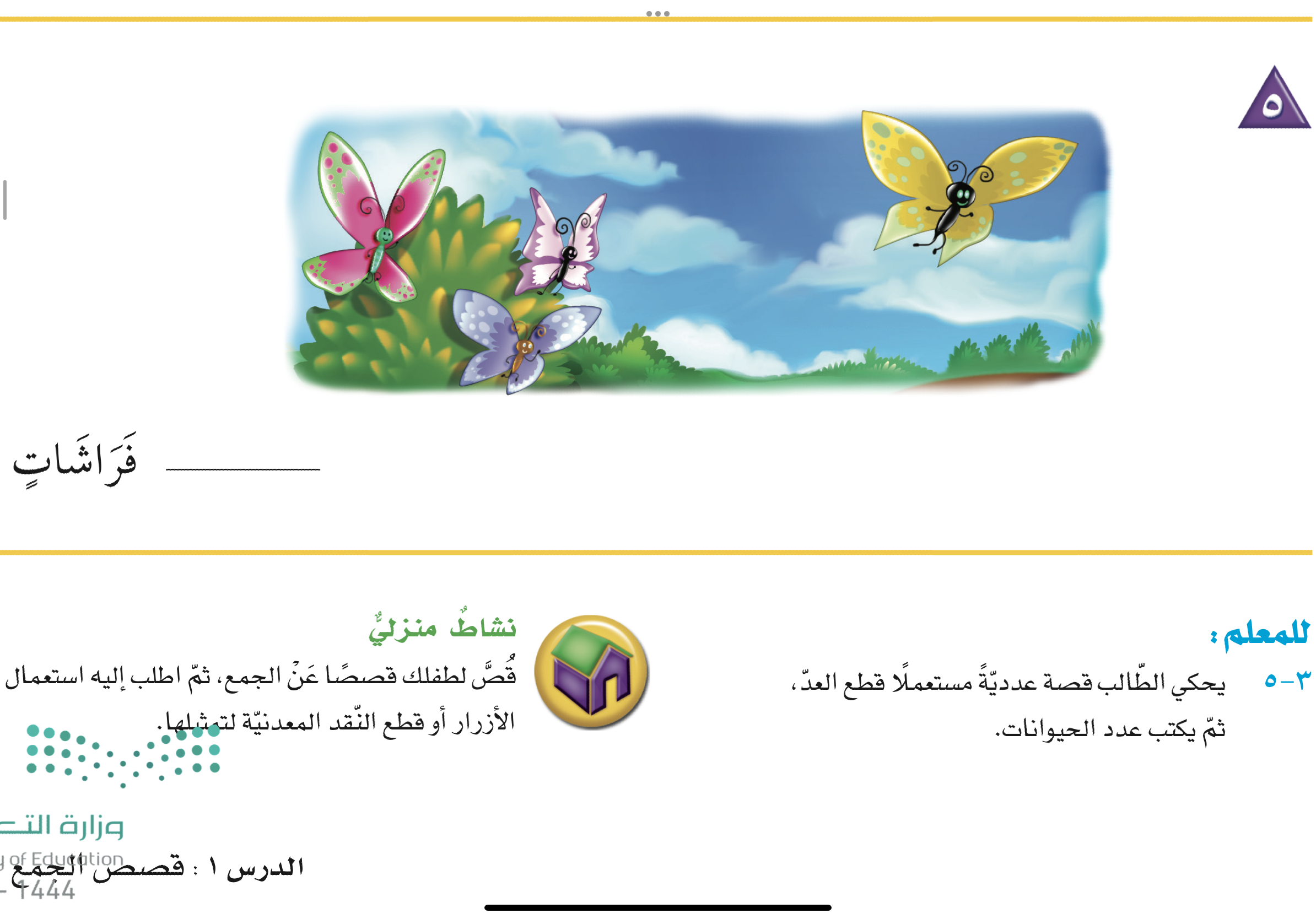 نشاط
التمارين
٥
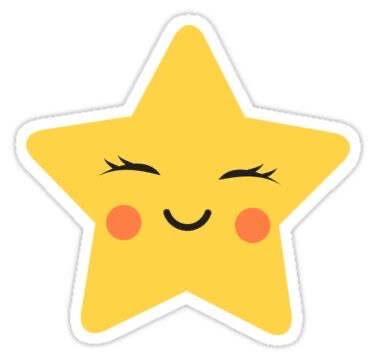 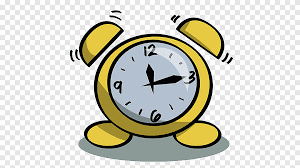 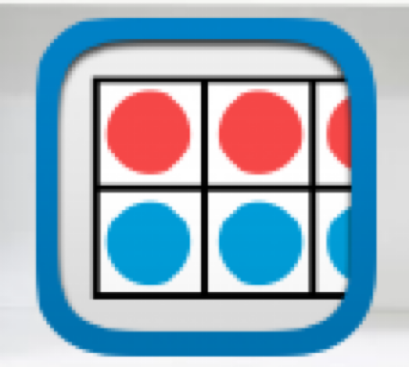 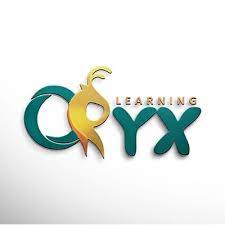 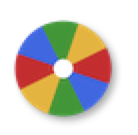 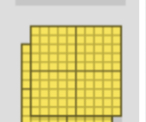 تمرين
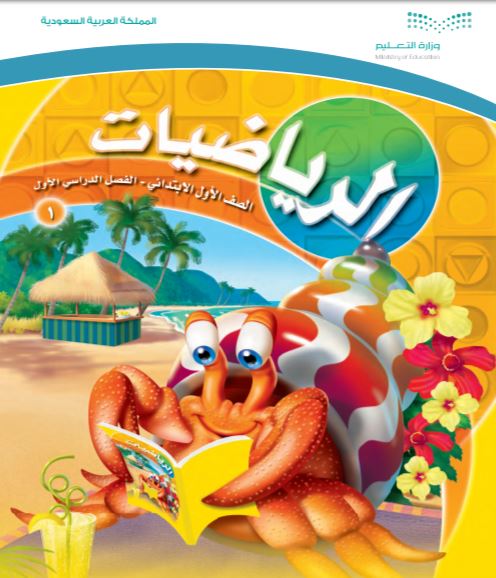 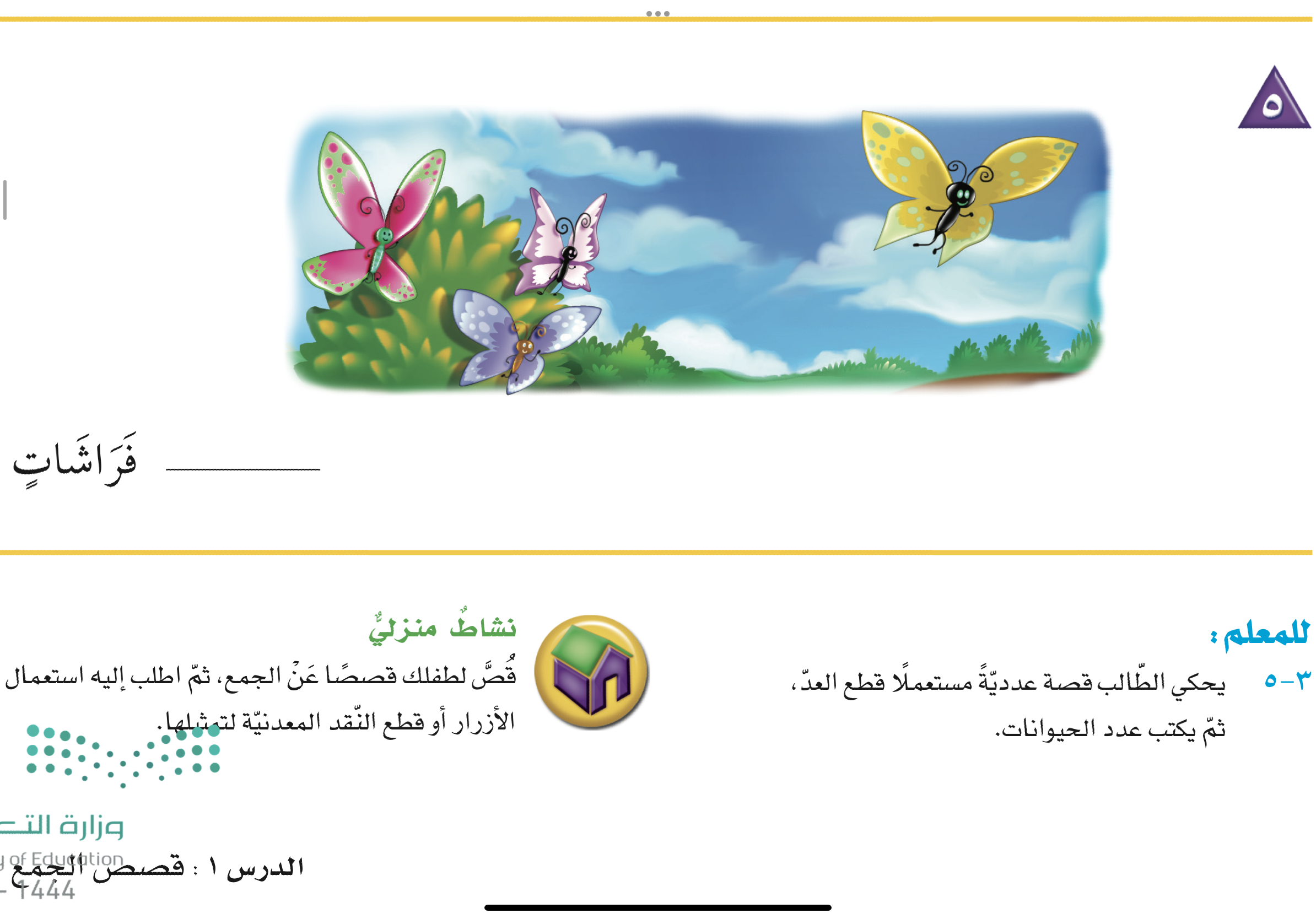 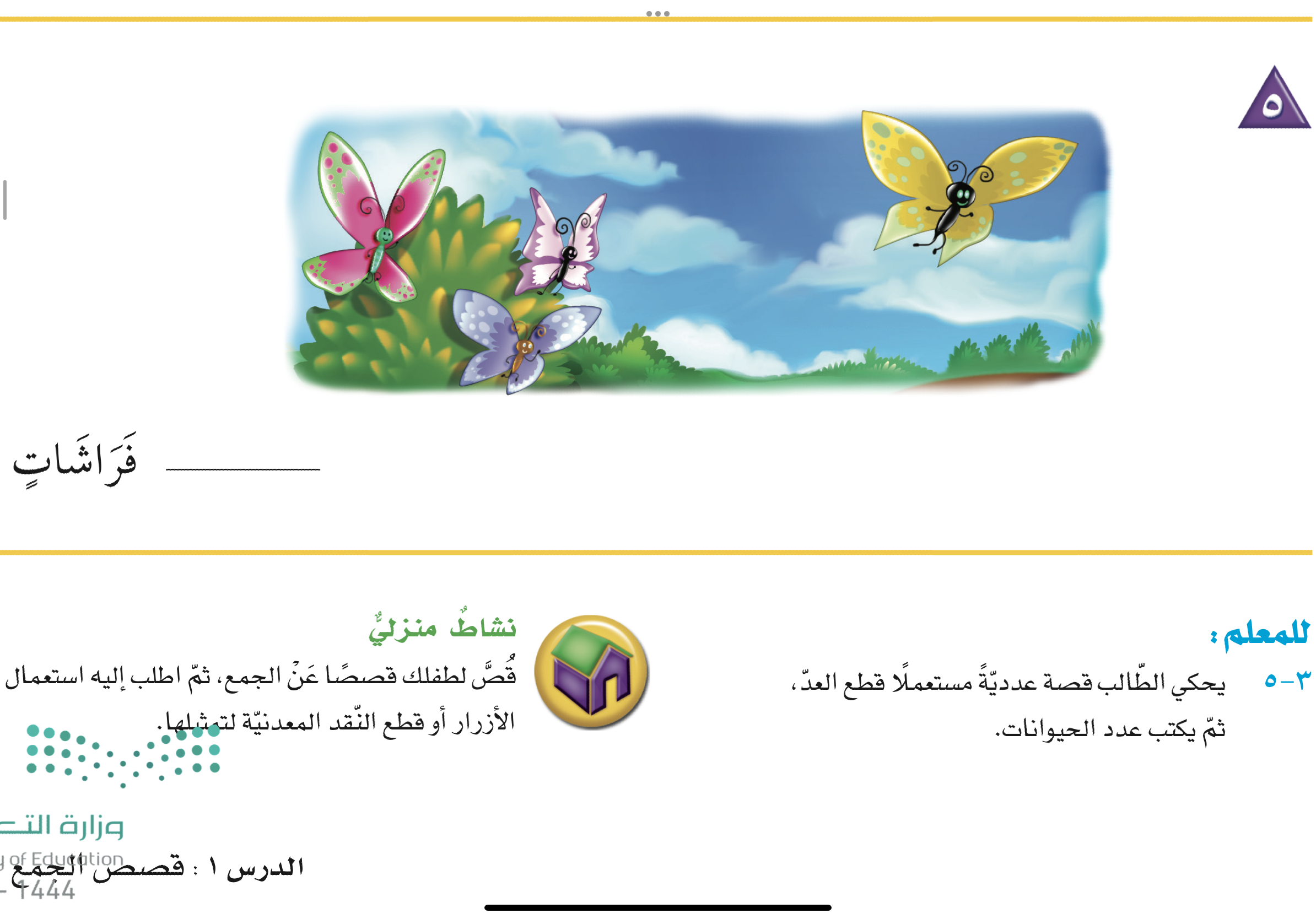 نشاط
التقويم الختامي
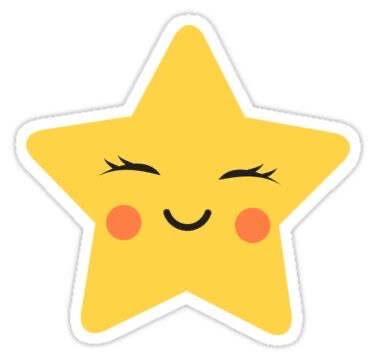 ?
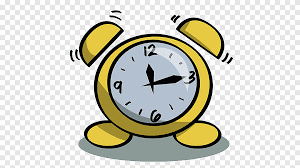 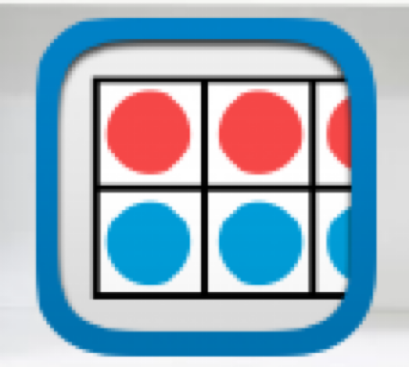 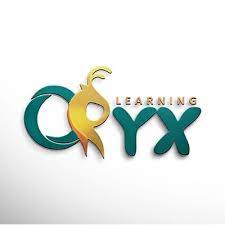 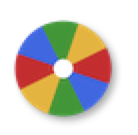 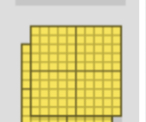 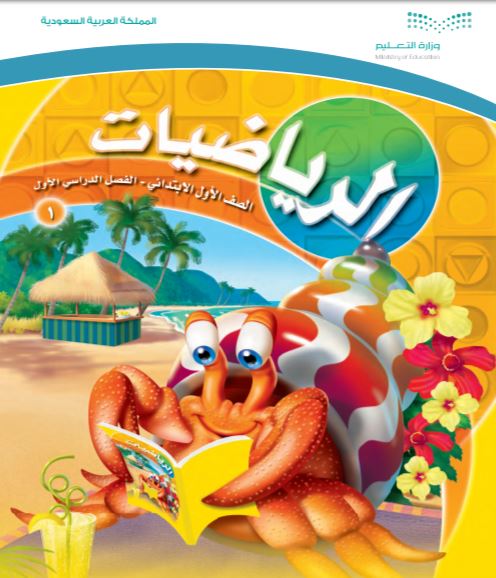 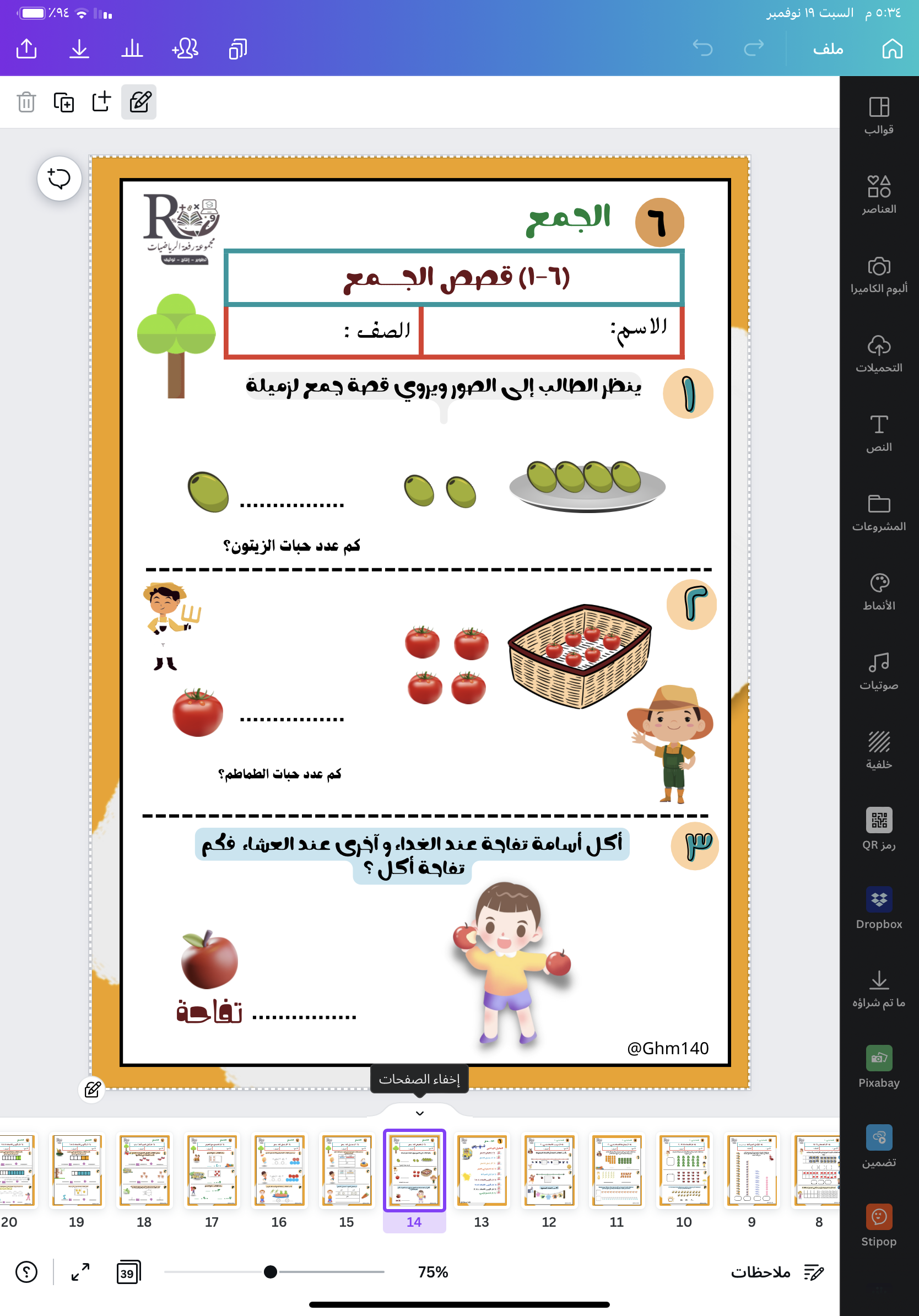 نشاط
التقويم
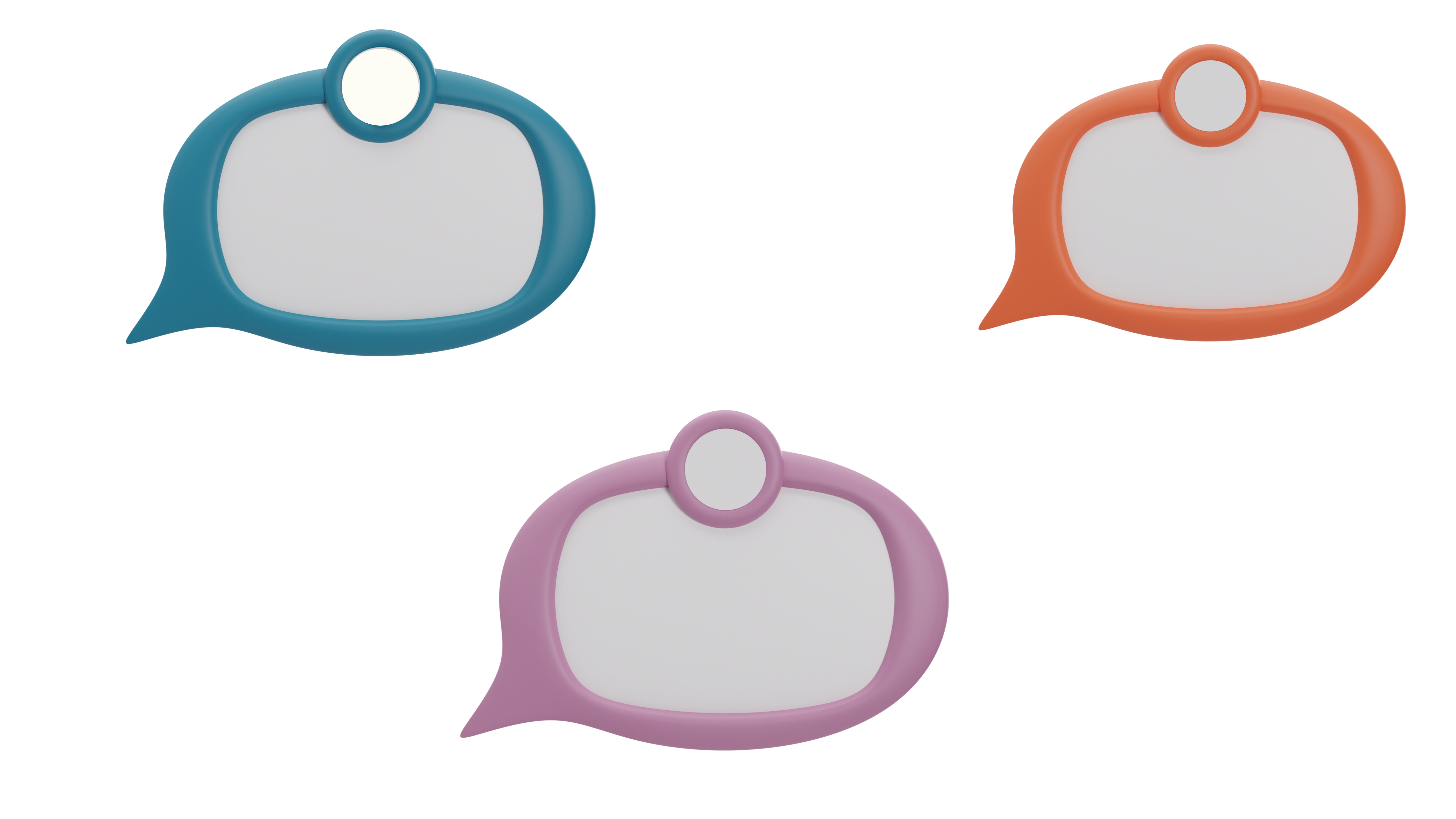 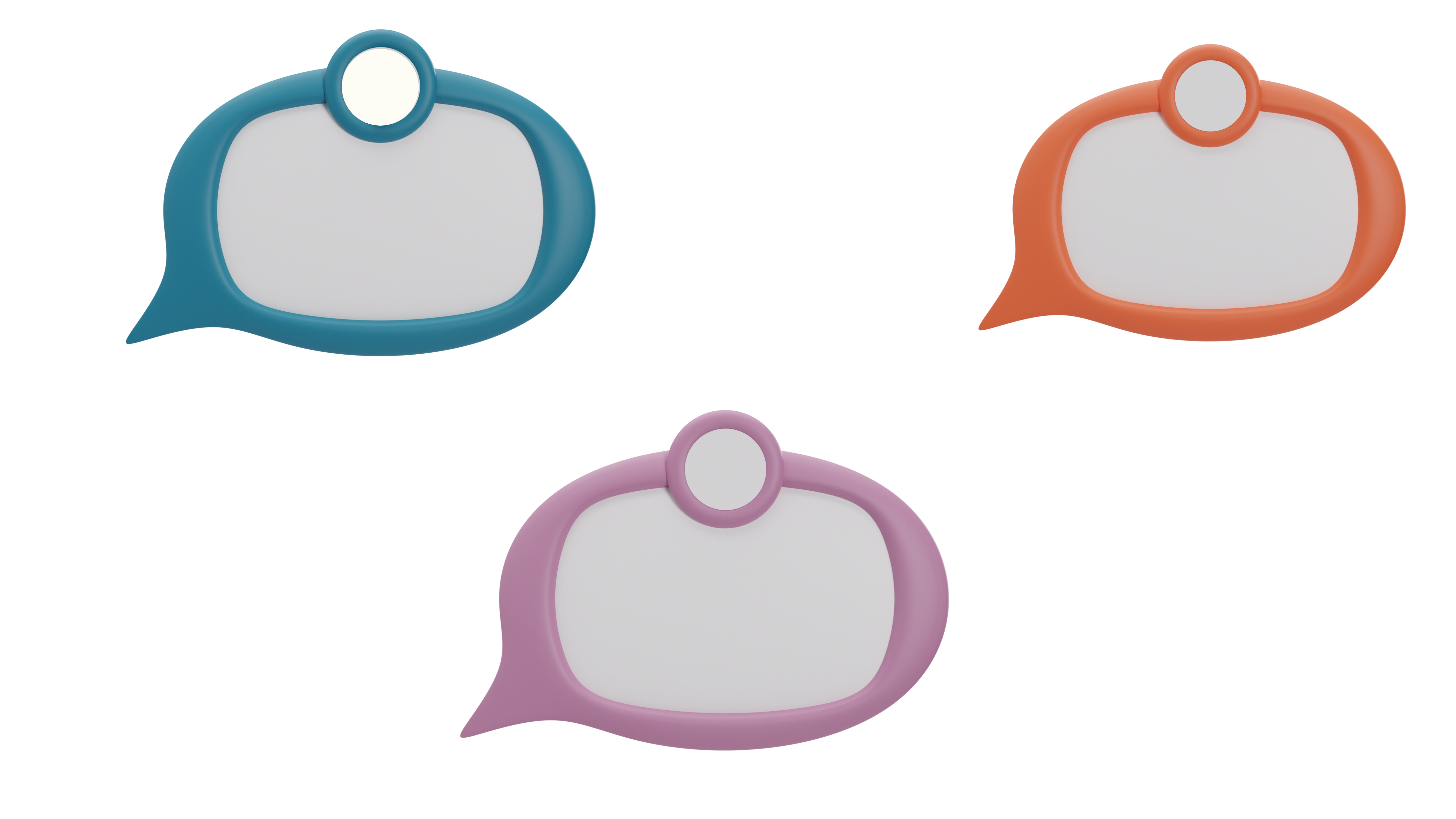 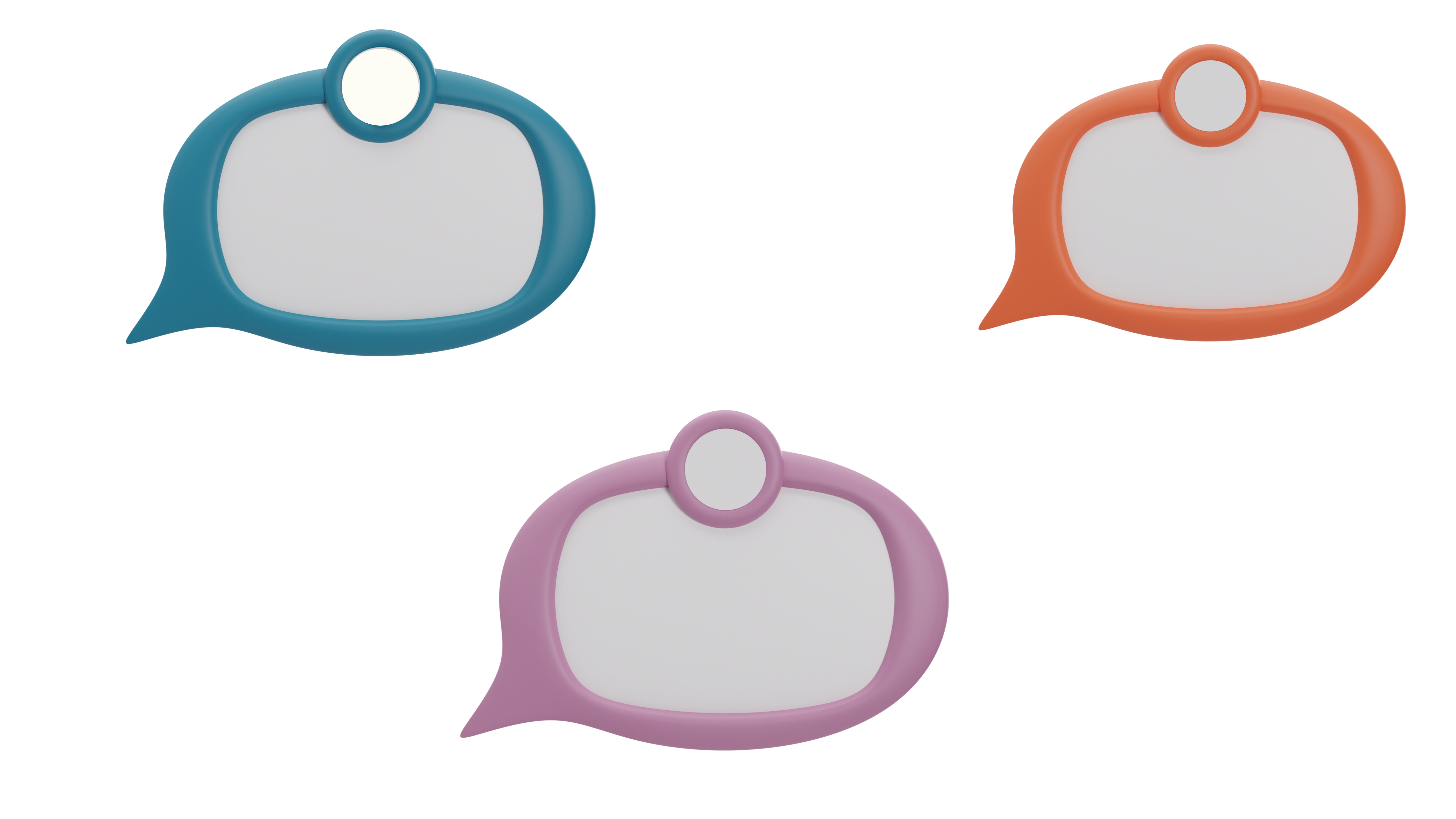 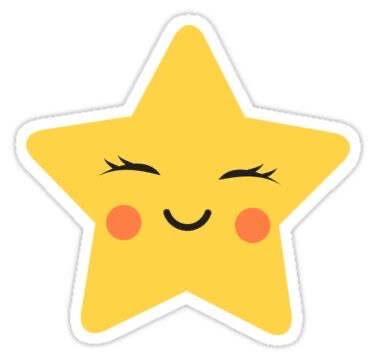 ?
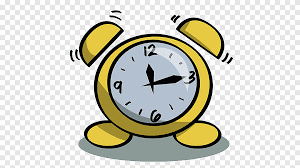 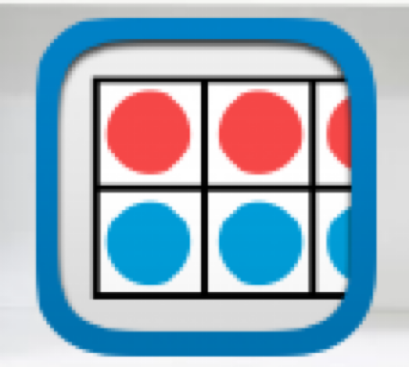 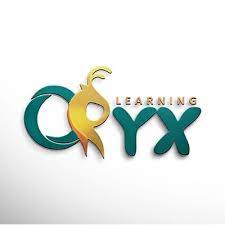 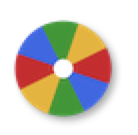 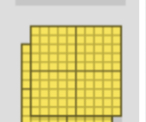 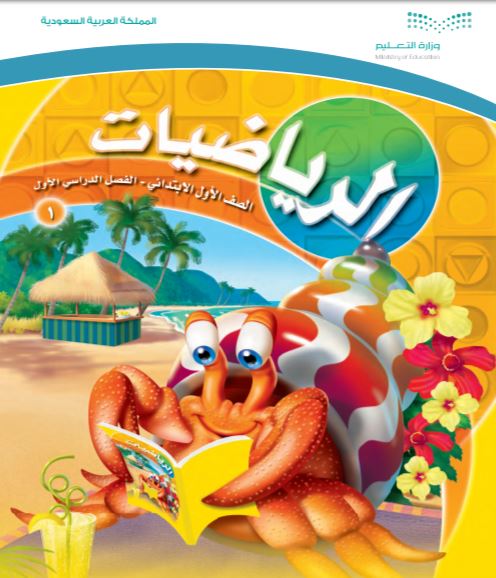 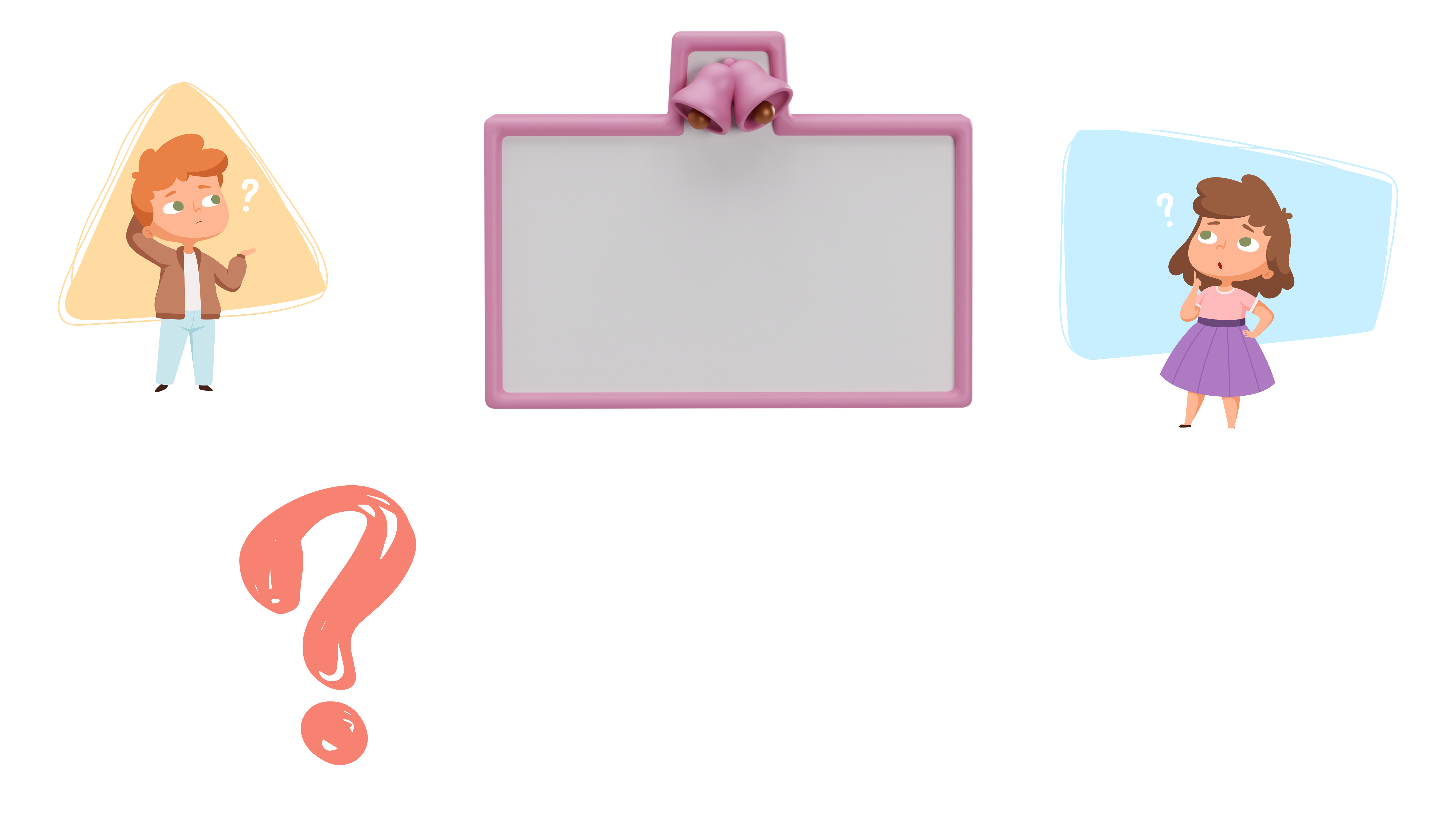 يحكي الطالب قصة حول القرد الذي يجمع الموز ويكتب عددها
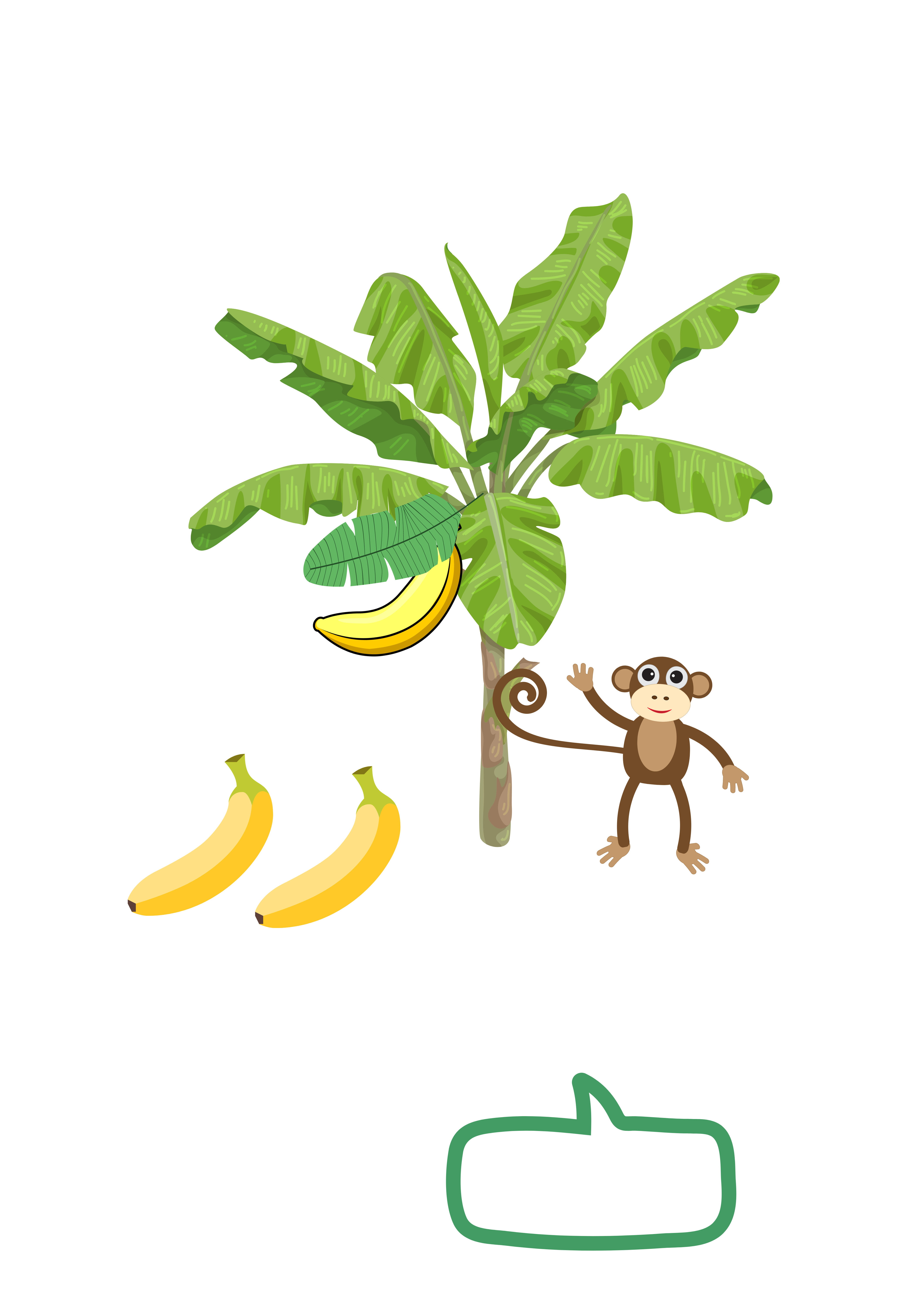 ٣
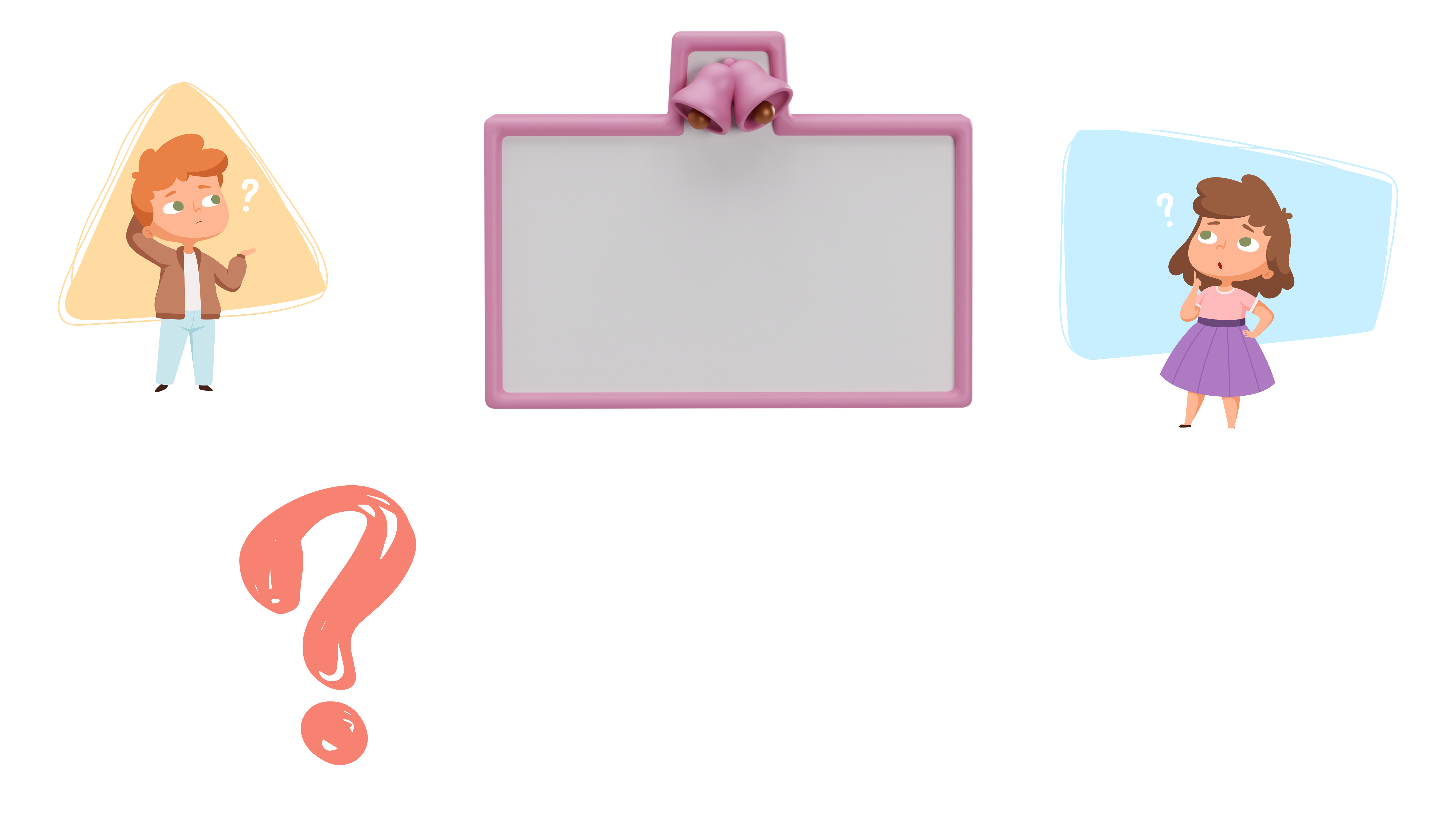 ٤
٥
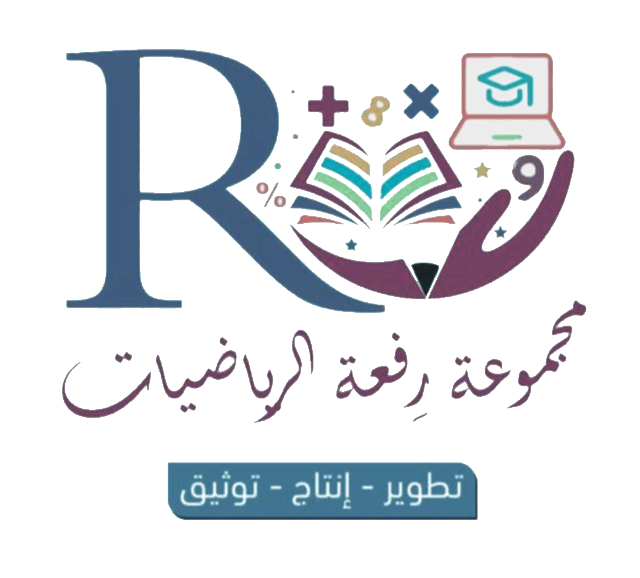 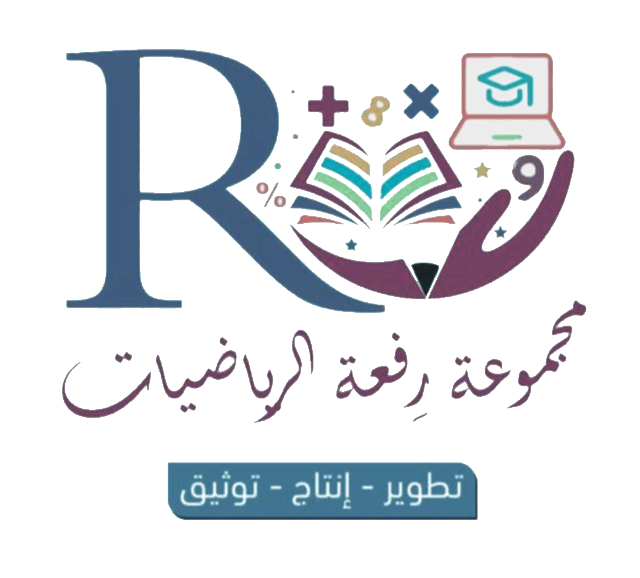 لوحة تعزيز
٣
٢
١
٤
٦
٥
نجوم الحصة
اضغط رقم 
السؤال
 للرجوع